Radiologija u dentalnoj medicini
Ivana Žugec, dr.med.dent.
RTG SLIKE U DENTALNOJ MEDICINI
RTG slika služi kao morfološki i fiziološki zapis gornje i donje čeljusti
Upotrebljava se i za praćenje patoloških stanja, kontrolu terapeutskih postupaka te za praćenje degenerativnih bolesti
ZUBNI RENDGENOGRAM- fotografski film koji predstavlja sjenu zuba i okolnog koštanog tkiva
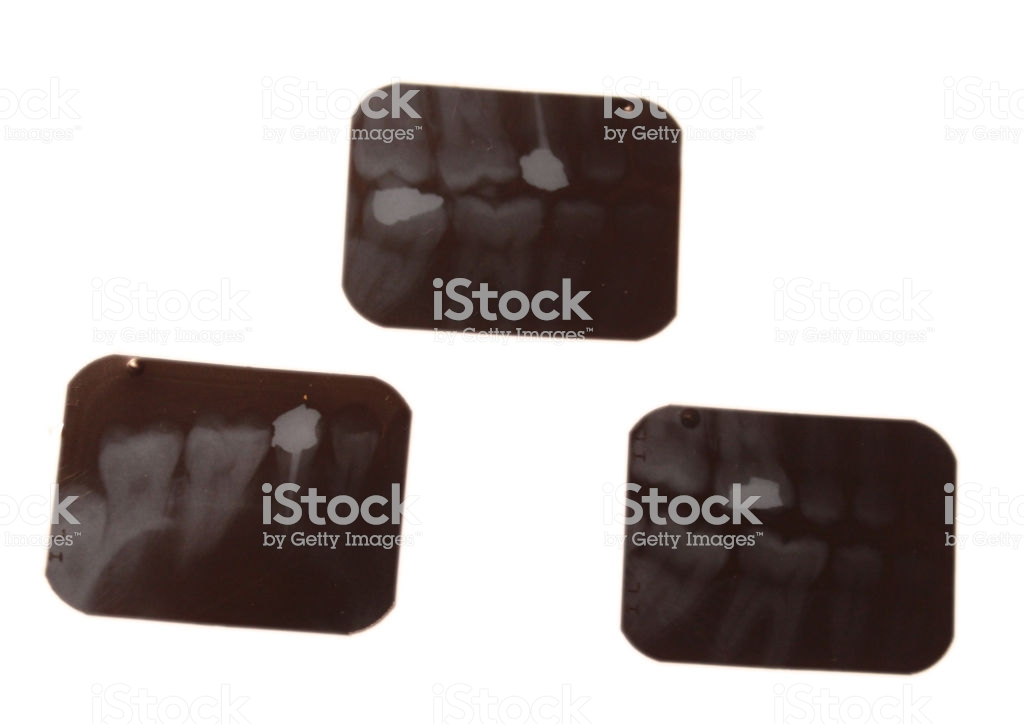 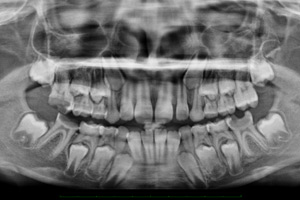 Objekti koji pokazuju manji otpor prolazu RTG zraka, prikazuju se u filmu u rasponu od CRNIH do SIVIH  područja (ovisno o količini APSORBIRANOG ZRAČENJA) TRANSPARENCIJE
Objekti koji se OPIRU prolasku RTG zraka, na filmu vidimo kao BIJELA područja (npr. zlatne krune, metallna punjenja....) nazivaju se sjenama (ZASJENJENJA)
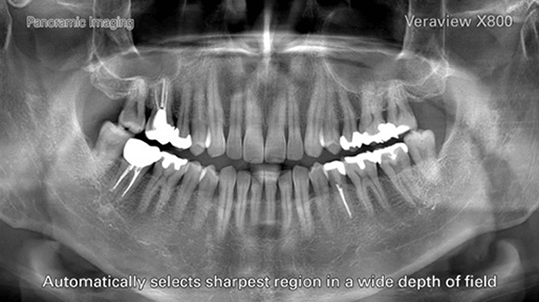 INTRAORALNA RADIOGRAFIJA
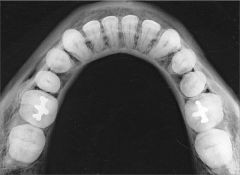 1. RETROALVEOLARNA RADIOGRAFIJA

2. BITE-WING RADIOGRAFIJA

3. INTRAORALNE ZAGRIZNE SNIMKE (OCCLUSAL)
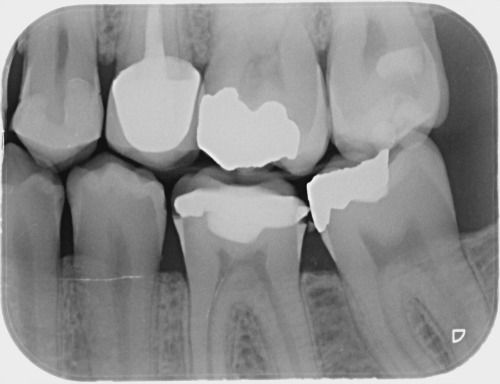 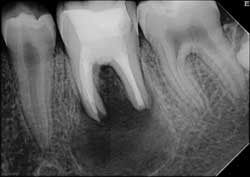 EKSTRAORALNA RADIOGRAFIJA
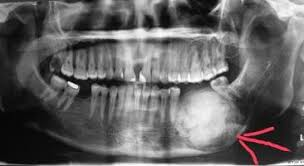 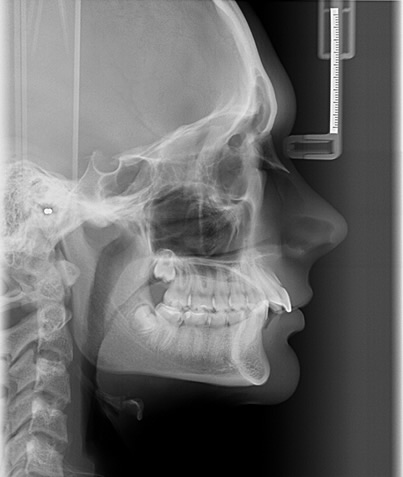 1. ORTOPANTOMOGRAM

2. KRANIOGRAM

3. TMZ
1. RETROALVEOLARNA SNIMKA
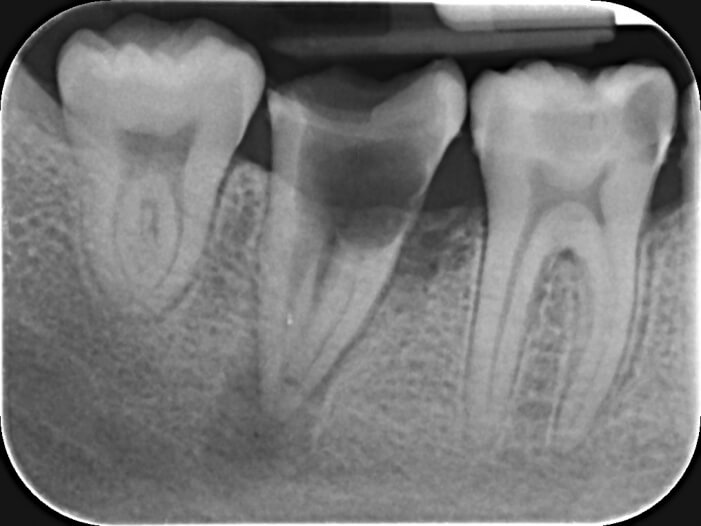 Snimke pojedinačnih zuba, odnosno 2-3 susjedna zuba
Prikazani svi morfološki dijelovi zuba (kruna, vrat, korijen s apeksom) i minimalno 5mm koštanog tkiva oko korijena zuba
2. BITE-WING ili retrokoronarna radiografija
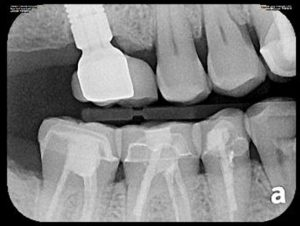 Na snimci se istovremeno prikazuju i krune i vratovi zuba ANTAGONISTA gornje i donje čeljusti, alveolarne kriste i aproksimalne plohe zuba
Služe za ranu dijagnostiku aproksimalnih karijesnih lezija
3. Intraoralna zagrizna ili okluzalna snimka
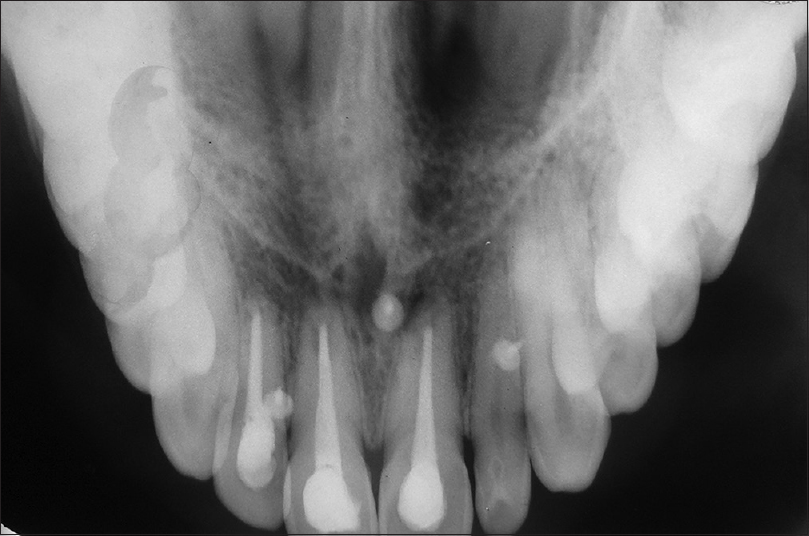 Projekcija gornje ili donje čeljusti u aksijalnoj ravnini pri kontroliranom zagrizu
a) ORTOPANTOMOGRAM
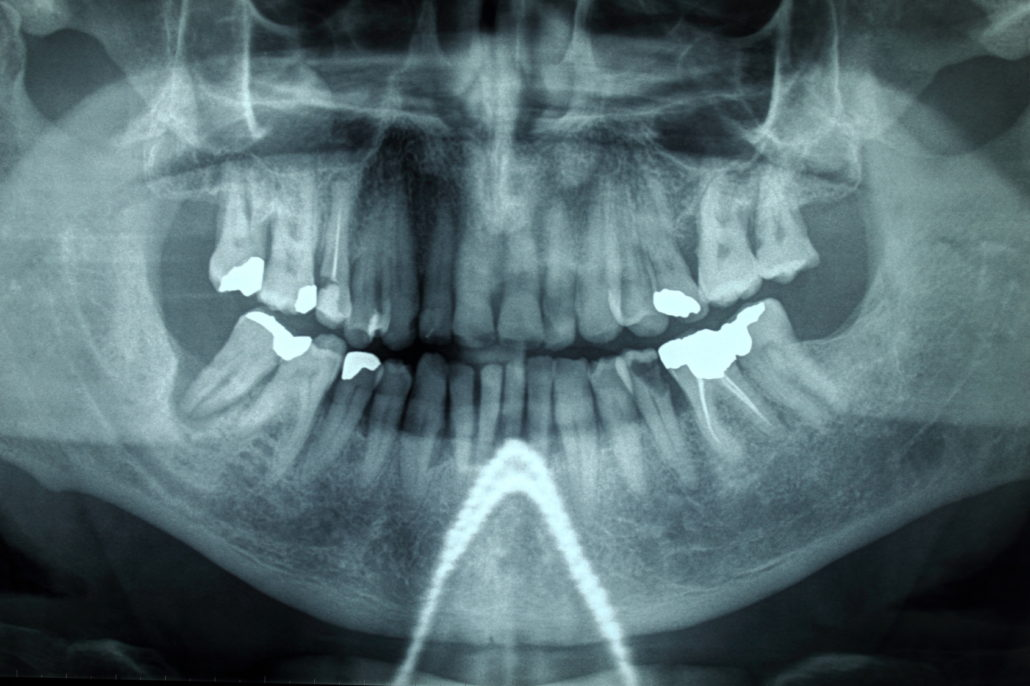 Tomografska metoda kojom se na jednoj snimci prikazuju obje čeljusti u cjelini
Omogućava analizu 4 regije: dentoalveolarnu, maksilarnu kost i sinuse, luk mandibule i temporomandibularne zglobove
cbct
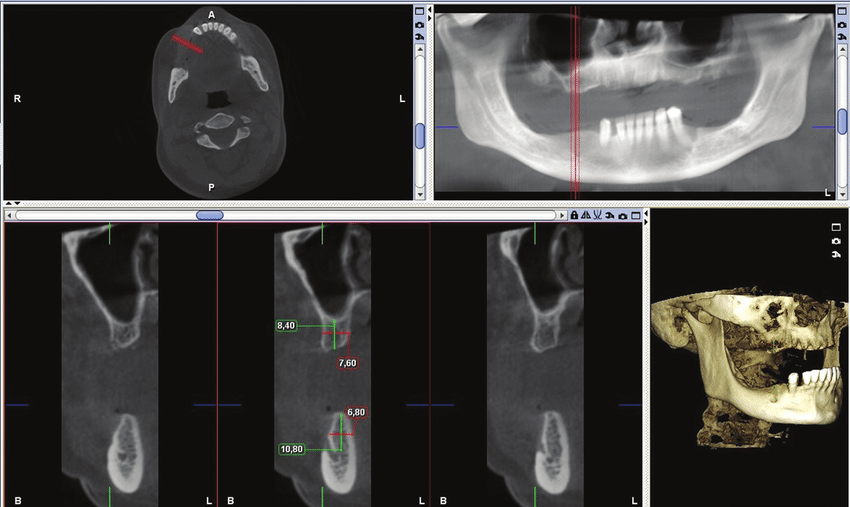 „CONE BEAM” kompjuttorizirana tomografija
Novija radiološka metoda primjenjiva u dentalnoj medicini, oralne i maksilofacijalne kirurgije i ortodoncije